Patient Protection and Affordable Care Act
Health Care Reform
(Note that this presentation is merely a very broad overview of only some of the more important provisions of the health care reform law that affect employers.  This presentation should not be viewed as legal advice for any particular situation.)
Introduction
On March 23, 2010, the Patient Protection and Affordable Care Act (PPACA) and the Health Care and Education Affordability Reconciliation Act of 2010 were signed into law
2014 Healthcare and Benefits Considerations
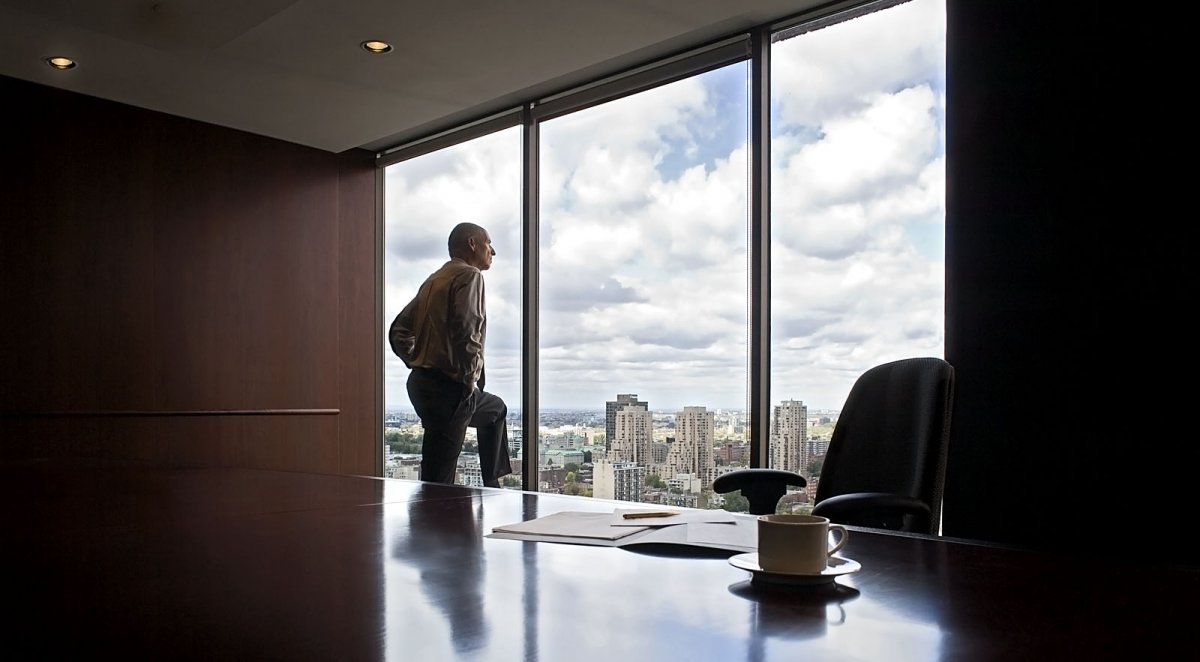 Unprecedented change ahead
 Confusion levels and costs rising
 Employee expectations evolving
 Benefit concerns are at an all-time high

 Crucial year for employers
            * Delivery of benefits
            * Communication of benefits
26% of US Employers say they understand ACA

 75% of Workers expect education from Employer on the ACA

 But only; 13% of US Employers believe the ACA is an issue
In 2010, according to the CBO:
48% have employer provided insurance(150 million)

9% have private insurance (27 million)

15% are on Medicare (47 million)

13% are on Medicaid/CHIP (40 million)

16% are uninsured (50 million)*

*Approximately 13 million uninsured people are illegal aliens and are not covered by the ACA.
IntroductionGovernment Regulation of Health Care Is Not New
Presidents  Truman & Eisenhower
Expansion of Hospitals and Insurance
Expansion of Research & Pharmaceutical Oversight

Presidents Kennedy & Johnson
Medicaid and Medicare

Presidents Nixon & Ford
Cancer Research
HMO Act

President Carter
Cost Control Using DRG (Diagnosis-related groups)

President Reagan
Catastrophic Coverage and COBRA
IntroductionGovernment Regulation of Health Care Is Not New
President Bush (GHW)
Physician Payment Reform
October 1992 – CDC Changed to Include Prevention
Since 1940’s CDC only looked at Infectious Disease

President Clinton
Children’s Health Insurance
HIPAA

President Bush (GW)
Medicare Part D

President Obama
Mandatory Insurance and Accountability in Prevention, Treatment and Coordination
2010 - Health Care Reform
Health Care Reform was designed to expand health coverage by:

Developing a new marketplace for purchasing insurance
Mandating individuals to enroll in health coverage
Expanding eligibility for Medicaid - (State Gaps exist)
Subsidizing low and middle income enrollees in the new marketplace
Imposing fines on employers who do not offer coverage, or offer coverage that is unaffordable
Health Care Environment = $2.8T
The Goal: 
 Lower Cost
 Improved Care
PPACA Focus
The Reality:
Broader Coverage
Increasing Access
Lower Cost for Some
Lifestyle Choices
Prevention & Wellness
Classic Prevention was Disease Focused 

Most government ( Medicare) efforts are focused on chronic disease “prevention” which is really “treatment and maintenance” 

Contemporary Prevention is Population Focused                                 (predictive, preventive, preemptive; create resilience)

Today we have to focus on how people think and behave and deal with day to day life if we want to put a dent into prevention and health promotion.  (Create well-being and optimal life functioning; fight off presenteeism & absenteeism)
Prevention & Wellness
Preventable Disease in the United States

70% of U.S. adults have already been diagnosed with a chronic disease
75% of health care costs are currently spent on treating these conditions
$127 Billion in lost work days by individuals associated with chronic diseases
Physical environmental, social and economic factors, and healthy lifestyle behaviors drive 80% of the top five preventable diseases – heart disease – lung disease – cancer – stroke – diabetes

HEALTH STATUS DRIVES COST FOR EMPLOYERS
State & Federal Exchange/Marketplace
January 1, 2014: State health exchanges became operational for individuals and small employers of 100 or fewer employees
Small Business Health Options Program – SHOP
Small employer tax credit available if use SHOP
Prior to 2016, States may limit the exchanges to employers with less than 50 employees
Beginning 2017, States may open the exchanges to all employers
States that failed to open an exchange participate in the Federal government exchange
Open enrollment for the exchanges began October 1, 2013
State Exchange / Federal Marketplace
Types of exchange plans offered by insurers
Bronze = 60% actuarial value
Silver = 70% actuarial value
Gold = 80% actuarial value
Platinum = 90% actuarial value
All exchange “metal” plans are “qualified health plans” - cover essential health benefits, limit cost-sharing and have a specified actuarial value
Catastrophic plan 
Only available to individuals < 30 years old before the plan year begins, or those exempted from the individual mandate due to unaffordability or hardship.  (Annual Cost sharing after $12,700) 
Plan must cover:
Essential health benefits, but no benefit until the individual has incurred cost-sharing expenses up to the yearly limit
Deductible cannot apply to three primary care visits per year
State Exchange Notice
All employers must notify new hires of the following within 14 days of date of hire:
The employee’s right to purchase health insurance coverage through the exchange, the services provided by the exchange and how to contact the exchange;
The employee’s possible eligibility for government subsidies; and
The employee’s possible loss of an employer subsidy, if any, (in the form of a tax-free contribution to the employer-provided health coverage) if health insurance coverage is purchased through the exchange
Model notice language available at http://www.dol.gov/ebsa/healthreform/regulations/coverageoptionsnotice.html
Employers may distribute only Part A of the model notice
No specific penalty for failure to provide such notice but there are risks
2014 Provisions - Exchange Plans
Subsidy Details:
 Eligible individuals will pay between 2% - 9.5% of income for coverage in the marketplace/exchange
individuals and  families who do not have access to affordable employer provided healthcare
specific subsidy based upon income level v. federal poverty level when health care is not considered affordable
affordability is based upon the cost of individual coverage regardless of family status
If an employee is offered affordable coverage that meets the “minimum value” 	requirements then 	the person (and any related dependents of the person eligible for coverage under the employer plan) generally is not eligible for a premium subsidy 
 subsidy paid from the Government to the carrier on behalf of the individual or as a tax credit to the individual on his or her Federal income tax return
  if an individual receives an inappropriate subsidy there will be tax consequences
2014 Subsidy Example
Subsidy Example:

Employer Offered Coverage = No 

Employee(age 34), Spouse(age 34) & 2 children – Family of four – No Tobacco

 $30,000 AGI; spouse is $25,000 ($55,000 income = 191% of the FPL)
 ESTIMATED cost of family coverage on the exchange/marketplace = $9,184 (Silver Plan)
 ESTIMATED maximum that family would have to pay for coverage = 5.89%/AGI
 Subsidy amount = $6,533.00 / Family payment = $2,650.00                              							(Bronze Plan=3.52% / $1,583)

Employer Offered Coverage = Yes

In general, employees who are offered insurance through work are not eligible for subsidized exchange coverage, so long as their insurance meets specified requirements.  You would only be eligible for subsidized coverage if your income is between 1 and 4 times the federal poverty level and you would have to pay more than 9.5% of your household income for your own coverage through the insurance offered by your employer.
Individual Mandate
Individual mandate to obtain health coverage: Effective as of January 1, 2014, most individuals have to maintain a minimum-level of health insurance coverage or pay a penalty
Minimum essential coverage includes:
Medicare, Medicaid, TRICARE
Insurance purchased through an exchange, on the individual market 
Employer-sponsored coverage
Penalties for failure to obtain coverage: 
In 2014: greater of $95 or 1.0% of income
In 2015: greater of $325 or 2.0% of income
In 2016: greater of $695 or 2.5% of income (indexed after 2016)
Dollar amount penalty is assessed against each individual in the household without coverage, but is capped at three times the per person amount (even if more than three individuals in the household do not have health coverage)
Assessed penalty for individuals under age 18 is half the individual rate
Individual Mandate
Exceptions to Individual Mandate:
Part of a religious group with an exception
Incarcerated
Undocumented resident
American Indian
low-income  where you don’t pay federal  income taxes
Someone who falls into a Medicaid expansion coverage hole (State GAP)
Some other hardship exemption

Individuals will need to show coverage for 9 out of 12 months
Individual Mandate Enforcement
IRS Confirms its Position Against Employer Reimbursement of Individual Premiums – New Guidance on 5.19.2014

Sept. 2013 – IRS Notice 2013-54 stating that a pretax employer reimbursement of an employee’s individual health premium is no longer permitted.
$100 per day per applicable employee.

Employers could also face additional liability from DOL enforcement of the violation of the prohibition of annual dollar limits or first dollar coverage of preventative care.
Employer MandatePenalties
Law does not require employers to offer health coverage to their employees
Large employers that do not offer affordable coverage that has a required minimum value to all full-time employees (and their children under age 26) may be subject to a penalty
The employer mandate and related penalties were originally effective January 1, 2014, but have been delayed until 2015 for employers with over 100 FT/EEs.  
All ACA penalties for employers with 51-99 FT/EEs delayed until 2016.    Community Rating begins 2016 for 2-99 FT/EEs.
Employer Mandate Penalties
In 2015, if at least 70% 95% all full-time employees (and their children under age 26) are not offered minimum essential coverage and one full-time employee obtains Federally subsidized coverage on an exchange: 
Penalty is equal to $2,000 multiplied by the number of full-time employees employed by the employer (minus the first 80*)   2016 / Revert back to FT–30 EEs
In 2016, this requirement increases back to 95%
Employer MandatePenalties
Penalties also apply if the health coverage offered is not affordable or pays for less than 60% of covered health care expenses
IRS safe harbor – “affordable” if premium contribution for single coverage does not exceed:
9.5% of employee’s W-2 wages
9.5% of federal poverty limit
9.5% of the computed monthly rate of pay
Employer MandatePenalties
If employer coverage is not affordable or does not provide minimum value, the penalty is equal to: 
At least $3,000 multiplied by the number of full-time employees receiving assistance, BUT
Capped by the amount of the $2,000 penalty (i.e., $2,000 multiplied by total number of full-time workers, not counting the first 80*) (was 30)
Employer MandatePenalties
For purposes of the penalty, a large employer is an employer who has 100 or more full-time employees or full-time equivalents for preceding year:

Full-time employees: those that work 30 or more hours a week calculated on a monthly basis
Full-time equivalents (total hours/120)
If workforce exceeded 100 FT employees for 180 days or fewer, and the excess employed during the 180 day period were seasonal workers, not a large employer.
Employer MandateFull-Time Employees
Additional Safe harbor for new employees: 
Employee that is reasonably expected to work full-time must be offered coverage that takes effect as of the 91st day of the employee’s employment
Must take a reasonable approach as to expectation of work hours
Employer MandateFull-time Employees
Safe harbor for ongoing employees:

 Look back over a standard measurement period (SMP) to calculate whether worked 30 hours/week 
SMP must be between 3 and 12 months 
If worked at least 30 hours per week during SMP, full-time employee for stability period
Stability period for 30 hour a week employees must be at least six calendar months and at least as long as the SMP (if determined not to be full-time, stability period may not be longer than SMP)
Employer can structure its SMP to end before the stability period begins and provide an administrative period of up to 90 days
Standard and Initial Measurement PeriodFull-Time Employees
Measurement 
Period
Administrative 
Period
Stability 
Period
3, 6, 9, or 12 Months
90 Days
6, 9, or 12 Months
Part-Time
<90 Days To Offer Coverage
Coverage
The Standard Measurement Period is for Current Employees

The Initial Measurement Period is for New Hires – Maximum of 13 Months
Employee Status – Not full time; Not part time
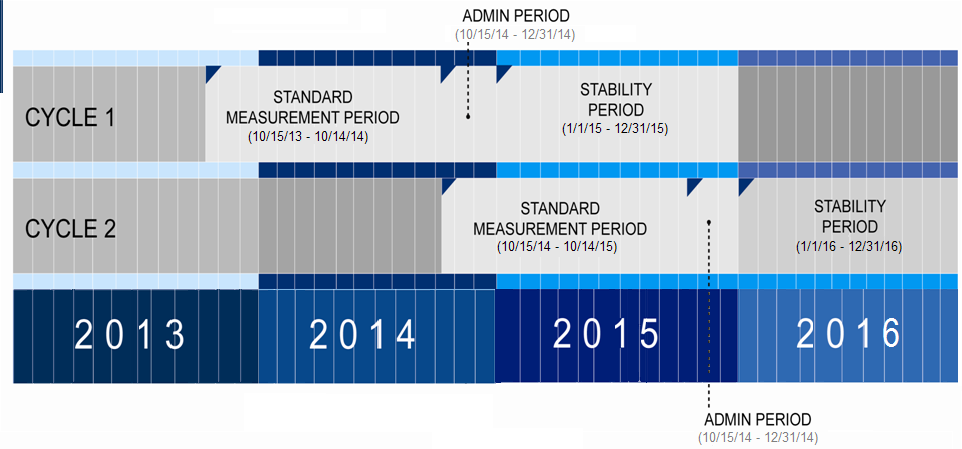 Example of variable-hour employee safe harbor and calendar-year plan:                        12-month initial measurement period followed by single administrative period.
SummaryEmployer Mandate – Delay 1/1/15 & 1/1/16
PPACA Law does not require employers to offer health coverage    	to their employees……

	However, large employers (100 FT/EEs) will be subject to a penalty beginning in 2015 if they:
Do NOT offer coverage to full-time employees                                             (EEs working 30 hours per week and their children under age 26)
Offer coverage that is NOT affordable (9.5% Wages; Safe Harbors) 
Offer coverage that DOES NOT provide minimum value (> = to 60% Value)
The United States Department of Treasury strongly encourages employers to voluntarily comply with the mandate during this 2014 transition relief period – July 2, 2013
 4980H penalties delayed until 2015
 6055 & 6056 reporting requirements delayed until 2015
Special Considerations – 2014 Effective Dates
These still apply on the first day of the 2014 Plan Year :
Pre-existing condition exclusion
Waiting periods cannot exceed 90 days **(2015 Change)
No annual dollar limits or lifetime limits
Non-grandfathered fully-insured small group plans must provide essential health benefits package (e.g., provide essential health benefits coverage, limit cost-sharing, and provide at least bronze level coverage)
Modified community rating for individuals and small group (<50).  In 2016, community rating will be 2-99.
Special Considerations - Groups less than 50 / 2016; 2-99
Fair Health Insurance Premiums                                                                  (Community Rating for Individual and Small Group)

Community rating rules limit the factors that can be used by insurers to adjust premiums.  For individual and small group.  Insurers will only be allowed to vary premium costs for:
Family size – individual, family, etc.
Age – rates may not vary by more than a factor of 3:1   (previously was 5:1)              
Geographic location or rating area
Tobacco use – rates may not vary by more than a factor of 1.5 : 1
Special Considerations – 2014 Effective Date
Increase in wellness incentives from 20% to 30% (50% for smoking)
Increase in small business tax credit to 50% (35% for tax exempt)
No cost sharing in excess of limits on high deductible health plans (deductible limits apply only to fully insured small group plans; out-of-pocket maximum limits apply to all group health plans)
Coverage for routine costs of clinical trails
Final Rule – Revenue Assessments
Reinsurance (2014-2016):
Reimbursement to fund large claims in the individual market
Assessments to all groups
$5.25 PMPM in 2014 / $3.50 PMPM in 2015 / $2.19 PMPM in 2016
The final rule implements a two-installment contribution schedule for the reinsurance fees.  For example, the $63 per capita reinsurance contribution for the 2014 benefit year will be collected in two installments: $52.50 in January 2015 and $10.50 late in the fourth quarter of 2015. The final rule also refines the definition of “major medical coverage” to prevent more than one payment per enrollee.

Health Insurer Premium Taxes (2014 & beyond):
Funding of ACA / approx 2%-3% of underwriting premium
$8 billion 2014 / $11.3 billion 2015 & 2016 / $13.9 billion 2017 / $14.3 billion 2018

Comparative Effectiveness Research Fee (2012-2019)
Research fee $1.00 PMPY / $2.00 PMPY

High-Cost Insurance Tax (2018 & beyond):
40% tax on health plans for coverage in excess of $10,200 EE Only / $27,500 Family
Special Considerations - Benefit Requirements
Effective for 2014 plan years (Very Limited Exceptions)
For 2014 only, may apply separate OOP maximum on separately administered non-major medical coverage (e.g., prescription drug coverage) if utilize more than one service provider to administer benefits subject to OOP max
Large Group = 50 or more; will be 100 in 2016
2015 Final Rules - Benefit Requirements
Effective for 2015 plan years (Very Limited Exceptions)
Large Group = 50 or more; will be 100 in 2016
Special Considerations - Transition Relief
To avoid 1/1/15 compliance date, employer has to meet terms of the new transition rule for non-calendar plans. 

	 For employees not offered coverage prior to 1/1/15, employer will have to offer them 		coverage for 1/1/15 unless it can verify one of 4 things:

	(i) employer offered coverage to at least 33% of total employees (full- and part-time) at 	some point during the 12 months prior to 2/9/14
	(ii) employer enrolled at least 25% of total employees (full- and part-time) at last renewal 	prior to 2/9/14 (2013 renewal)
	(iii) employer offered coverage to at least 50% of full-time employees at some point during 	12 months prior to 2/9/14
	(iv) employer enrolled at least 33% of full-time employees at last renewal prior to 2/9/14 	(2013 renewal)

If any of those 4 are met, the effective date is the non-calendar 2015 renewal date for all 30+ hour employees.  If none of the 4 are met, they’ll need to be prepared to offer coverage or face potential penalties as early as 1/1/15.
Special Considerations - Nondiscrimination
Originally, for plan years beginning on or after September 23, 2010, nondiscrimination requirements were to apply to fully insured plans
Rules “similar” to self-insured
Awaiting guidance for implementation
Take actions now to prepare
Are employee contributions identical for each benefit level?
Do maximum benefits vary based on age, years of service, or compensation? 
Are the same type of benefits available to HCIs and to non-HCIs? 
Are waiting periods the same for all?
Special Considerations – General Reporting
Section 6056 information returns will include the following information within an Employer Transmittal Return:

The name, address, and EIN of the ALE (applicable large employer) member; the name and telephone number of the contact person of the ALE member.
Certification as to whether the ALE member offered to its full-time employees (and their dependents) the opportunity to enroll in minimum essential coverage under an eligible employer-sponsored plan, by calendar month.
The number of full-time employees for each calendar month during the calendar year.
The number of employee statements being submitted
Special Considerations – General Reporting
For each full-time employee, by calendar month:
A. 	The name, address, and taxpayer identification number of each full-time employee during the calendar year, and months, if any, during which the employee was covered under an eligible employer-sponsored plan;
B. 	The months during which minimum essential coverage was available to the employee;
The employee’s share of the lowest cost monthly premium for self-only coverage providing minimum value offered to that full-time employee under an eligible employer-sponsored plan;
Whether minimum essential coverage was offered to the employee; the employee and dependents; the employee’s spouse, or to all;
If coverage was not offered to the employee, whether the employee was a new variable-hour employee, or was in a waiting period, or not a full-time employee, or not employed during that month;
If coverage was offered to a non-full-time employee during that month;
Whether the employer met one of the affordability safe harbors with respect to the employee;
Certain other elements which are conditional as noted below, or as may be required by forms and instructions.
Employer Mandate
Focus on the big picture; the details will fall into place
How will this affect the business:

 Costs
Impact on Employees
Compliance
Offer employer provided coverage:

 Employees Needs
 Potential fines & fees
Compliance
How much can the business afford to pay:

 Insurance costs
Potential fines & fees
Strategy for offering coverage:

 Traditional insurance
 Self insurance
 HMO, PPO, ACO, MEC 
 Captive Solutions
Self-funding makes sense when fully insured does not !
CIGNA reports that 81% of their new business is self funded

Small business increased from 35% up to 55% in self funded programs over 2010-2012

What control do you have over medical trend in the fully insured market
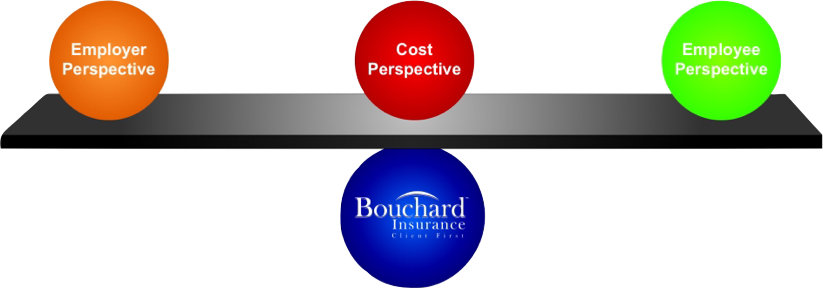 Summary/Next Steps
Exchange Notice / COBRA notices

Communicate with employees

Benefits Strategy – Self-Funding, EE Consumerism, Wellness

Continue to move forward with respect to employer mandate and the pay or play analysis
Determine potential impacts of penalties
Establish procedures for determining full-time employees
Identify whether plans are affordable and offer minimum coverage

Compliance, Compliance, Compliance
Questions